УСТНЫЙ  ЖУРНАЛ
«Я и мои друзья»
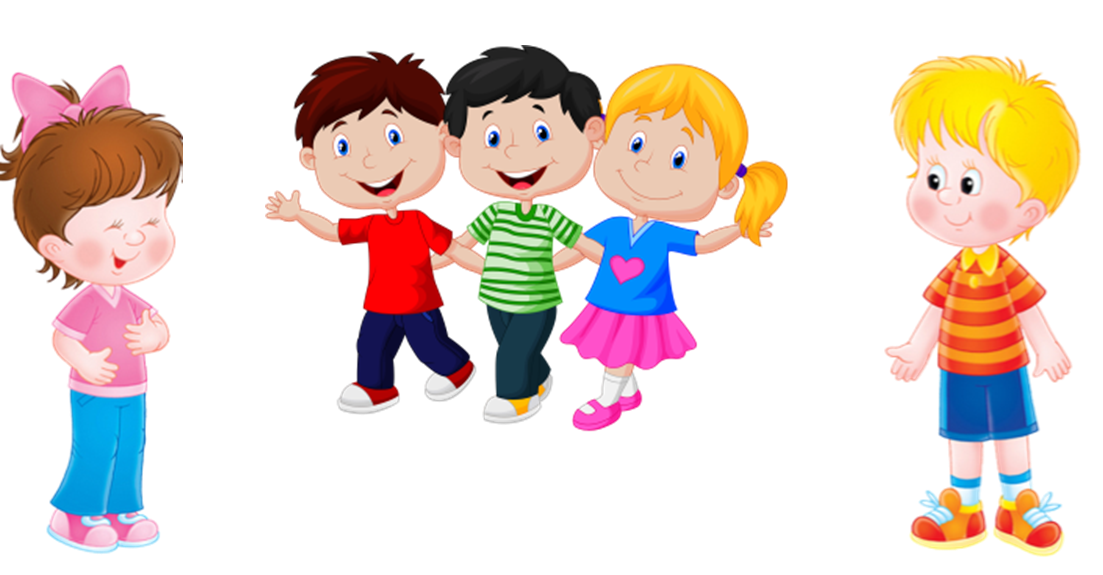 ЧТО  ТАКОЕ ДРУЖБА ?
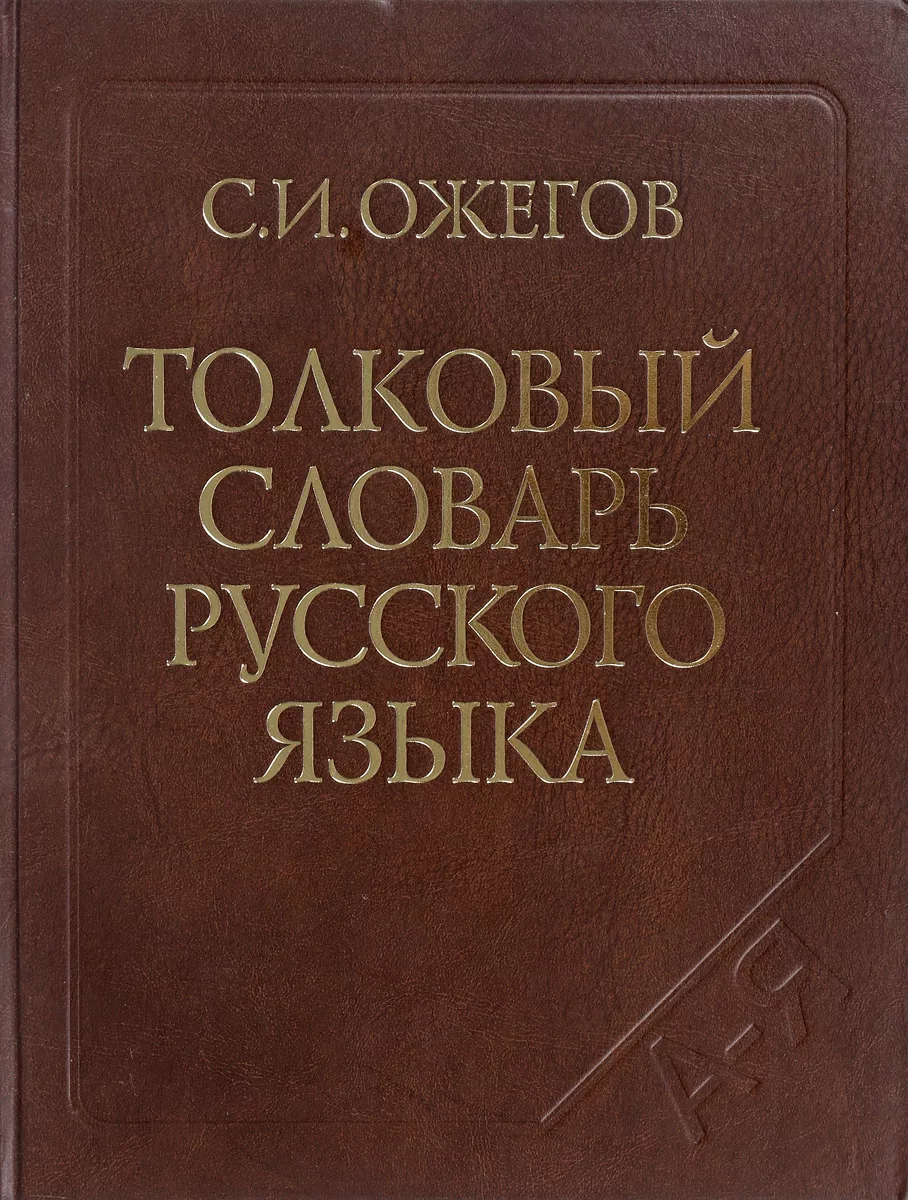 Дружба-близкие отношения, основанные на взаимном доверии, привязанности, общности интересов.
С какой погодой можно сравнить дружбу?
Какие краски возьмёте, чтобы нарисовать 
дружбу?
1 страница «УЗНАЙ   АВТОРА»
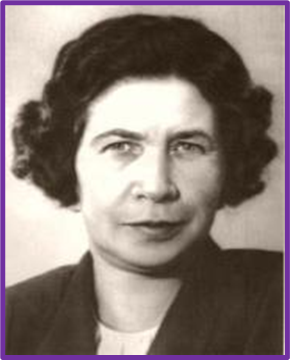 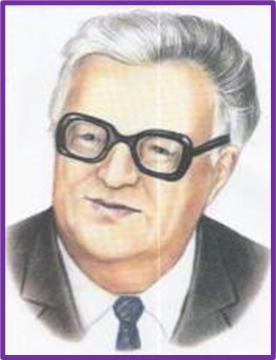 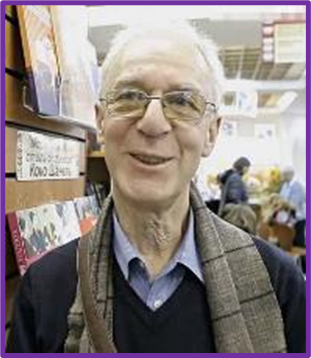 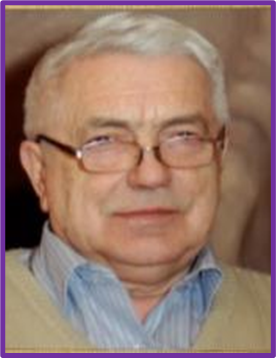 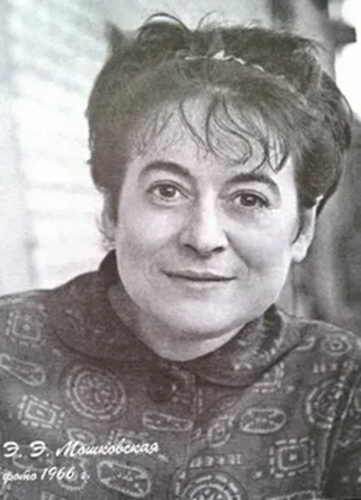 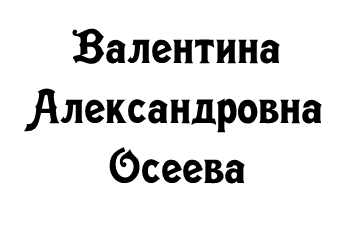 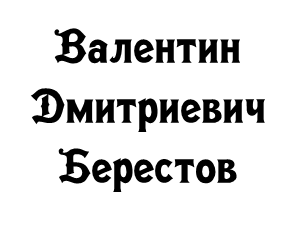 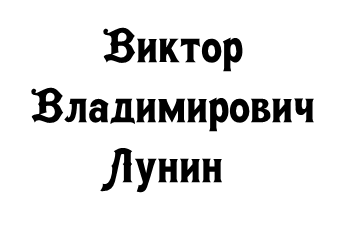 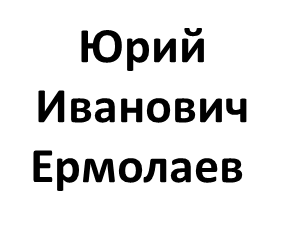 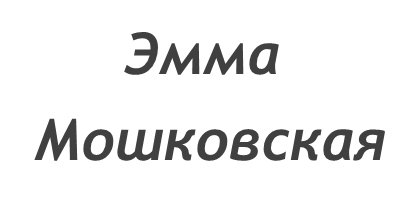 УЗНАЙ   АВТОРА
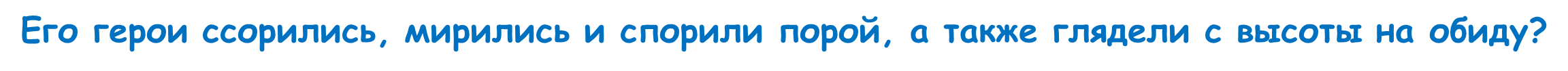 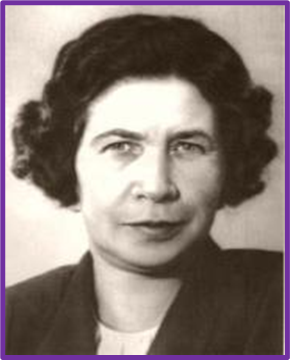 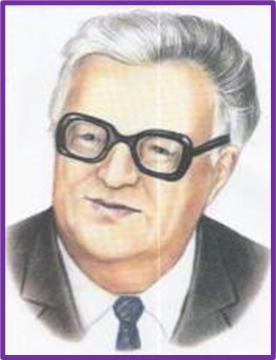 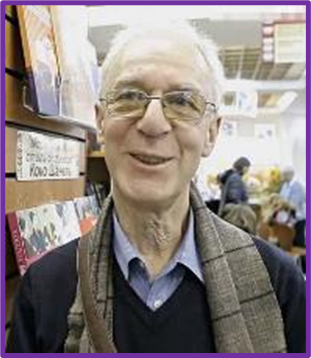 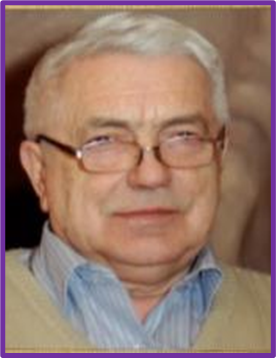 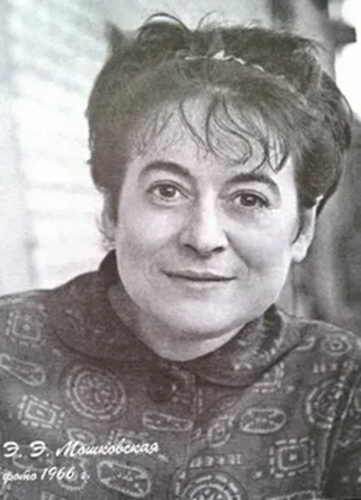 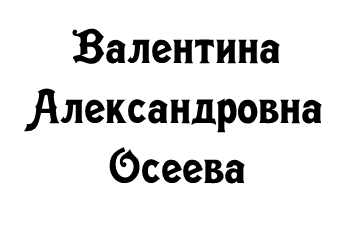 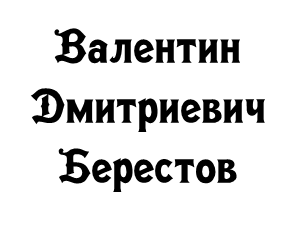 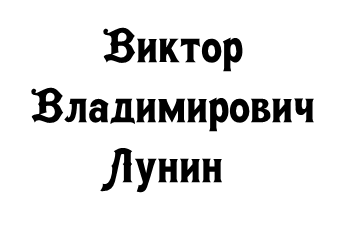 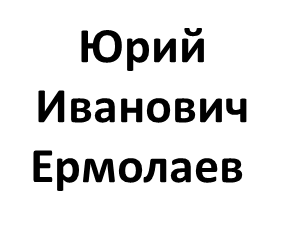 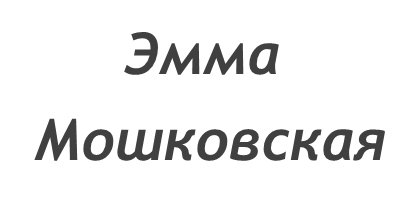 УЗНАЙ   АВТОРА
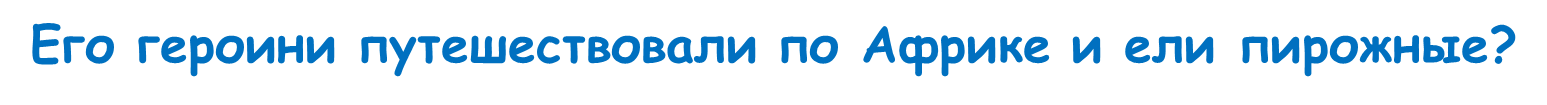 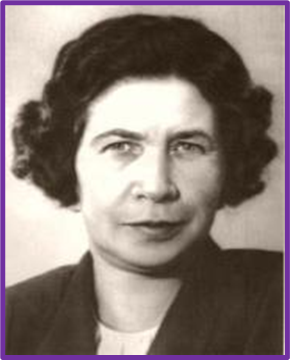 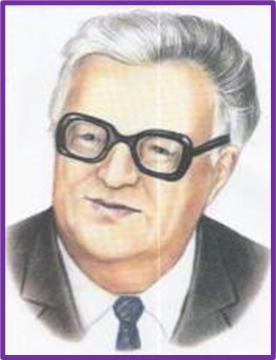 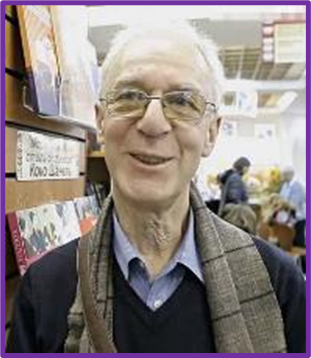 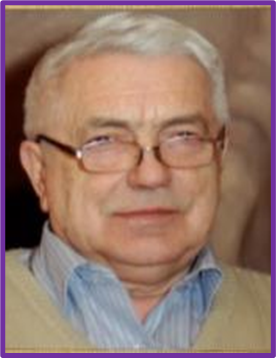 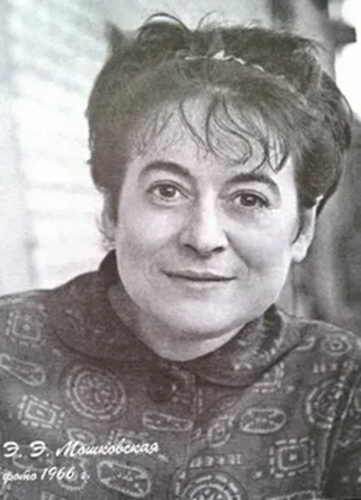 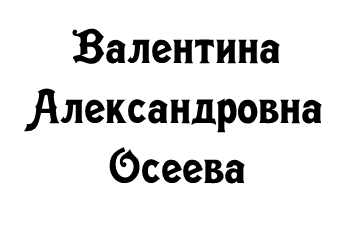 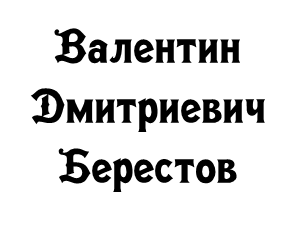 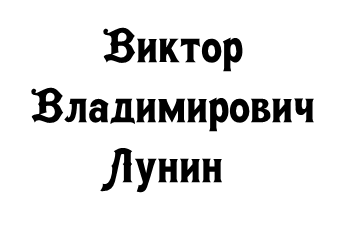 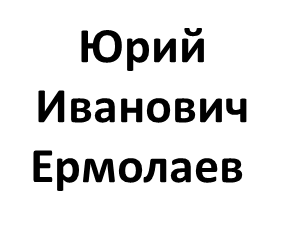 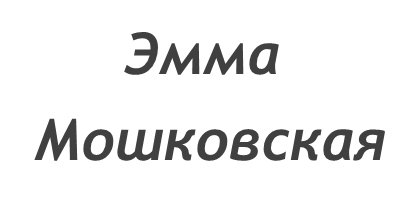 УЗНАЙ   АВТОРА
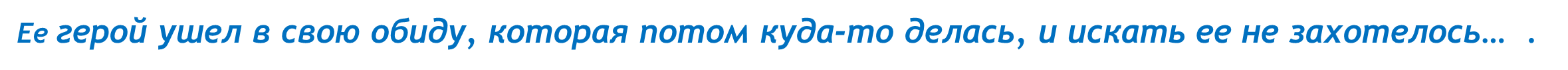 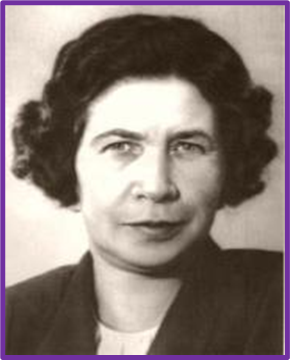 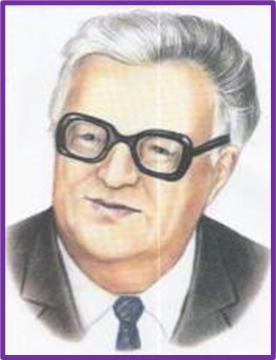 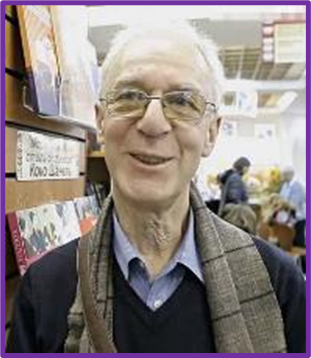 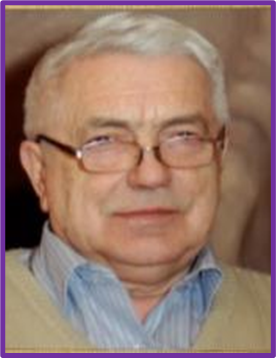 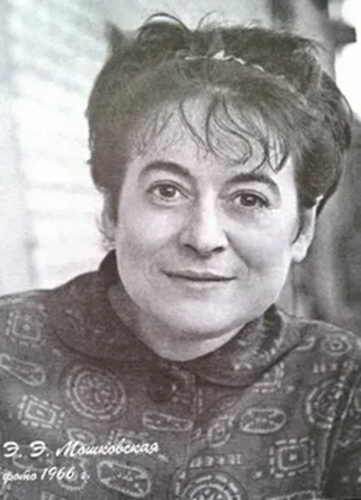 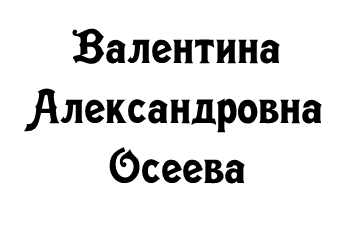 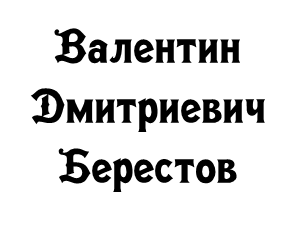 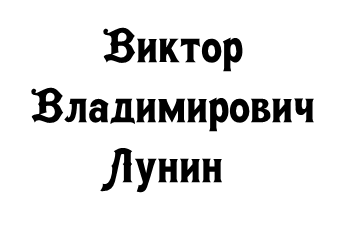 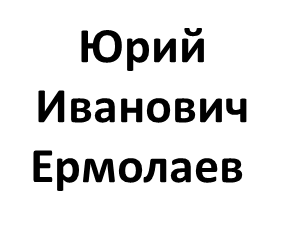 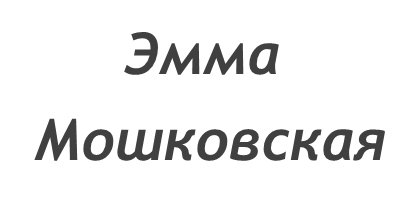 УЗНАЙ   АВТОРА
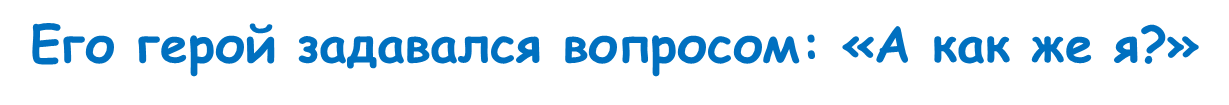 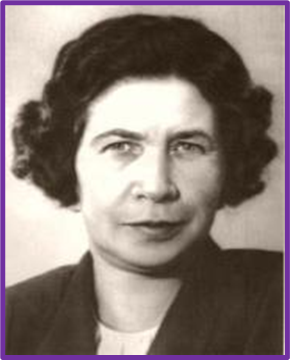 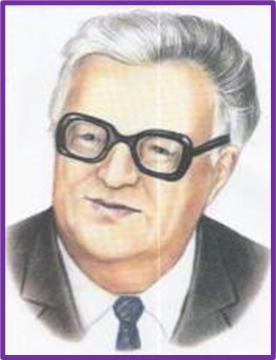 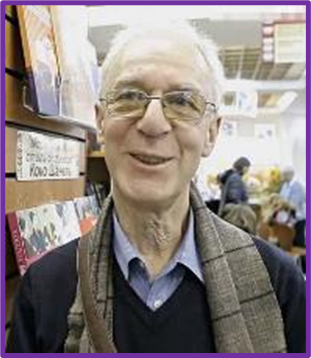 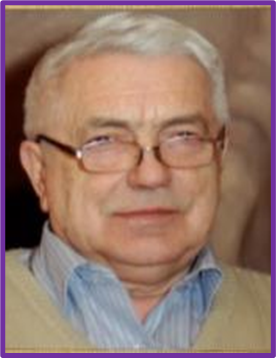 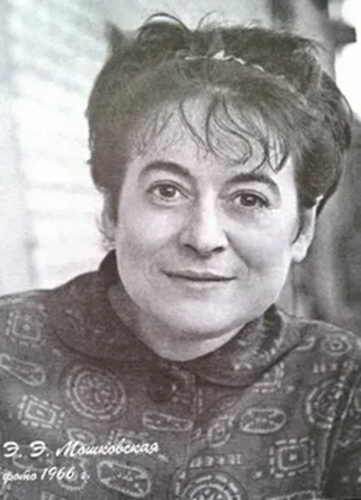 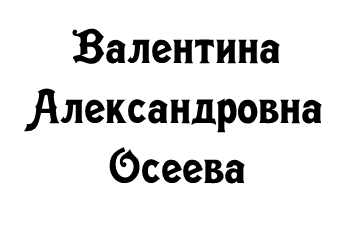 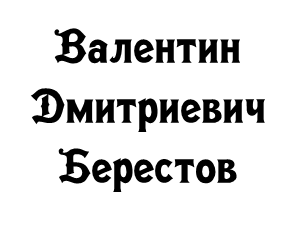 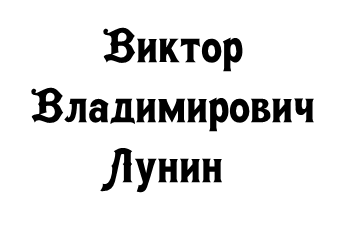 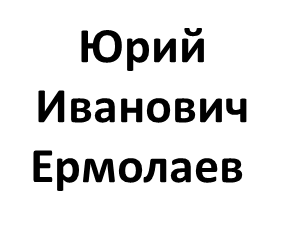 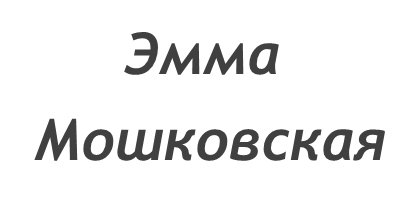 2 страница «УСТАНОВИ СООТВЕТСТВИЕ»    АВТОР  -   ПРОИЗВЕДЕНИЕ
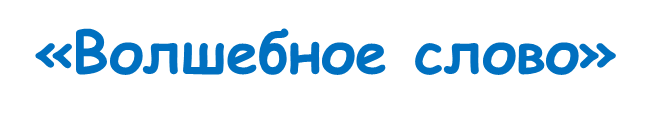 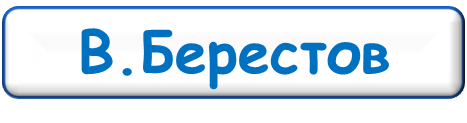 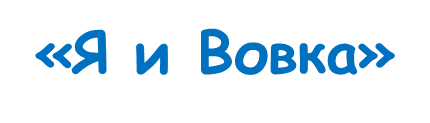 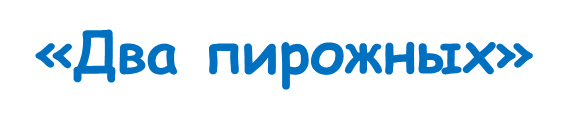 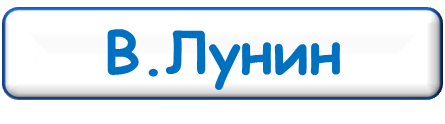 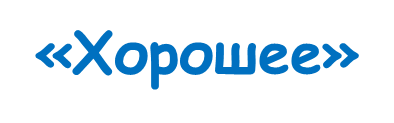 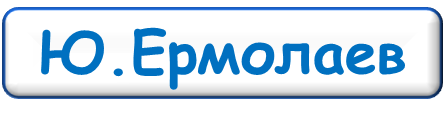 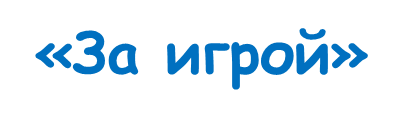 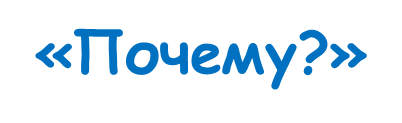 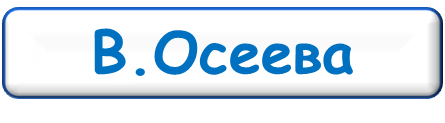 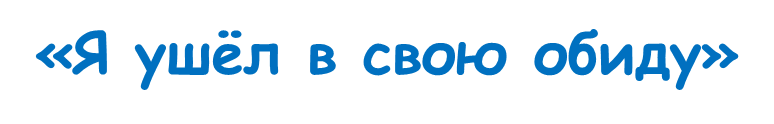 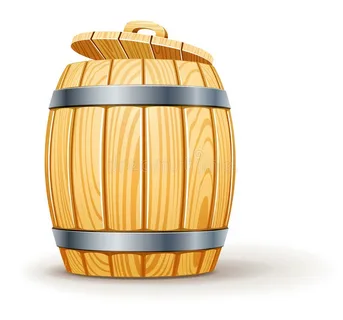 3 страница «ЗАМОРОЧКИ  ИЗ  БОЧКИ»(узнай по предмету произведение, назови автора)
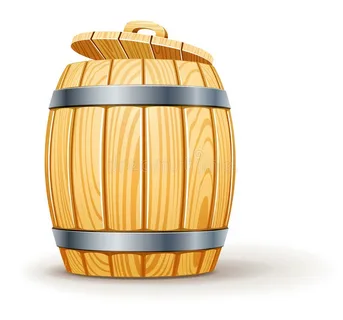 ЗАМОРОЧКИ  ИЗ  БОЧКИ(узнай по предмету произведение, назови автора)
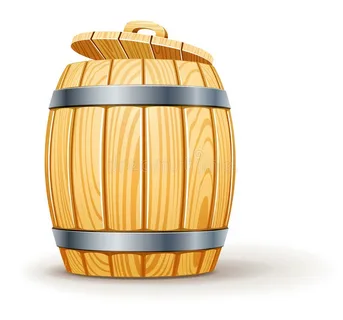 ЗАМОРОЧКИ  ИЗ  БОЧКИ(узнай по предмету произведение, назови автора)